What is recursion?
Defining something in terms of itself
To be useful, the definition must be based on progressively simpler definitions of the thing being defined
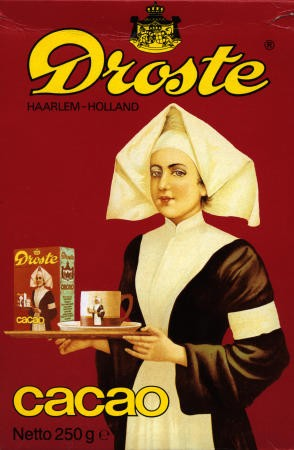 Bottom Up
It is possible to define something recursively from the bottom up
We start with a simple pattern and repeat the pattern, using a copy of the pattern for each part of the starting pattern
Top Down
Explicitly:
n! = (n)(n – 1)(n – 2) … (2)(1)
Recursively:
n! = (n)(n – 1)!
1! = 1

6! = 6 ∙ 5!
5! = 5 ∙ 4!
4! = 4 ∙ 3!
3! = 3 ∙ 2!
2! = 2 ∙ 1!
1! = 1
6! = 6 ∙ 5 ∙ 4 ∙ 3 ∙ 2 ∙ 1 = 720
Examples in Acronyms
PHP
PHP: Hypertext Processor
(PHP: Hypertext Processor): Hypertext Processor
…

XINU
XINU Is Not Unix
(XINU Is Not Unix) Is Not Unix
…
Useful Recursion
Two parts:
Base case(s)
Tells recursion when to stop
For factorial, n = 1 or n = 0 are examples of base cases
Recursive case(s)
Allows recursion to progress
"Leap of faith"
For factorial, n > 1 is the recursive case
Approach for Problems
Top down approach
Don't try to solve the whole problem
Deal with the next step in the problem
Then make the "leap of faith"
Assume that you can solve any smaller part of the problem
Walking to the Door
Problem:  You want to walk to the door
Base case (if you reach the door):
You're done!
Recursive case (if you aren't there yet):
Take a step toward the door
Problem
Problem
Problem
Problem
Problem
Implementing Factorial
Base case (n  1):
1! = 0! = 1

Recursive case (n > 1):
n! = n(n – 1)!
Code for Factorial
public static long factorial( int n )
{
	if( n <= 1 )
		return 1;
	else
		return n*factorial( n – 1 );
}
Base Case
Recursive
Case
Recursive style
When we do recursion, we want to pass all the data in through our method arguments
We want to get all of our results back through return statements
Think of each recursive method call as a frozen moment in time
Thus, we usually don't want to assign variables
Instead, variables change as they pass to the next method call
All this math is great, but…
How does it actually work inside a computer?
Is there a problem with calling a method inside the same method?
How does the computer keep track of which method is which?
Stacks
A stack is a first-in last-out (FILO) data structure used to store and retrieve items in a particular order
Just like a stack of blocks:
C
Push
Push
Pop
B
B
B
A
A
A
A
Call stack
In the same way, the local variables for each method are stored on the stack
When a method is called, a copy of that method is pushed onto the stack
When a method returns, that copy of the method pops off the stack
Call
Return
Call
factorial
solve
solve
solve
main
main
main
main
Example with Factorial
Each copy of factorial has a value of n stored as a local variable
For 6! :
1
factorial(1)
1
2*factorial(1)
factorial(2)
2
3*factorial(2)
factorial(3)
6
4*factorial(3)
factorial(4)
24
5*factorial(4)
factorial(5)
120
6*factorial(5)
factorial(6)
720
x = factorial(6);
Recursion and loops have the same power
You can use recursion anytime you would use loops
With one exception:
If you make too many method calls, you will run out of stack space, and your program will crash
On these machines, it's probably between 10,000 and 30,000 method calls
Some languages like Lisp don't even have loops!
Everything is done recursively
Some problems are naturally modeled recursively
Multiplication
Code for multiplication
public static int multiply( int x, int y ){

	if( y == 0 )
		return 0;
	else
		return x + multiply( x, y - 1 );

}
Base Case
Recursive
Case
Exponentiation
Code for exponentiation
public static double power( double x, int y ){

	if( y == 0 )
		return 1.0;
	else
		return x * power( x, y - 1 );

}
Base Case
Recursive
Case
Summing the first n numbers
Code for summing up to n
public static int sumUpTo( int n ){

	if( n == 1 )
		return 1;
	else
		return n + sumUpTo( n - 1 );

}
Base Case
Recursive
Case
It doesn't have to be mathematical
We could play with strings, too
What if I want to count the number of uppercase or lowercase E's in a string s?
Base case (length(s) = 0):
eCount(s) = 0
Recursive cases (length(s) > 0):
If s starts with 'e' or 'E', eCount(s) = 1 + eCount(rest of s)
Otherwise, eCount(s) = eCount(rest of s)
Code for counting E's
public static int eCount( String s ){

	if( s.length() == 0 )
		return 0;
	else if(s.charAt(0) == 'e' || s.charAt(0) == 'E')
		return 1 + eCount(s.substring(1));
	else
		return eCount(s.substring(1));


}
Base Case
Recursive
Cases
Recursive hints
Always look at the return types
Are you returning the right thing in all cases?
Do you have at least one base case to stop the recursion?
Do you have at least one recursive case to move forward?
Try not to assign variables
Don't use loops (unless explicitly told to)
Don't use member variables or global variables
Don't try to do everything at once!
Just unwrap one layer…
Comparison to loops
Loops often use indexes to keep track of how far you are in the process
Sometimes that index is used only to determine when a loop is going to terminate
At other times, the index value is needed for work done in the loop
Consider this loop to reverse an array:
for(int i = 0; i < array.length/2; ++i) {
	int temp = array[i];
	array[i] = array[array.length – i – 1];
	array[array.length – i – 1] = temp;
}
Extra information
Recursion sometimes requires similar information that can be passed along to each recursive call
This information could be an index into a String or an array
In graph or tree algorithms, it might be the parent node you visited previously
There are recursive methods with 10 or more parameters
There's nothing wrong with that, provided that you actually need them all
Summing an array
What if we want to sum the values in an array called array?
We need some extra information: current index
Base case (index = length):
Sum(from index onward):
	0 (Nothing left to sum)
Recursive case (index < length):
Sum(from index onward):
	array[index] + Sum(from index + 1 onward)
Code for summing an array
public static double sum(double array[], int index) {

	if( index == array.length )
		return 0.0;
	else
		return array[index] + sum(array, index + 1);

}
Base Case
Recursive
Case
Waiting for the recursion to come back
All of the recursion we have shown so far doesn't do much after its recursive call returns
In actual fact, we have often waited for the return to add, multiply, or concatenate a value
If we simply returned the result of the previous method, it would be tail recursion
Some recursive methods do significant work before making a recursive call
Some recursive methods do significant work after making a recursive call
Some do both!